AMPARO POR MORA. COSTAS. SEMINARIO TALLER
Dra. Paulina R. Chiacchiera Castro
Escuela de Abogados del Estado 
Junio 2019
El tiempo en la sociedad digital
Garantía del plazo razonable
Amparo por mora de la Administración
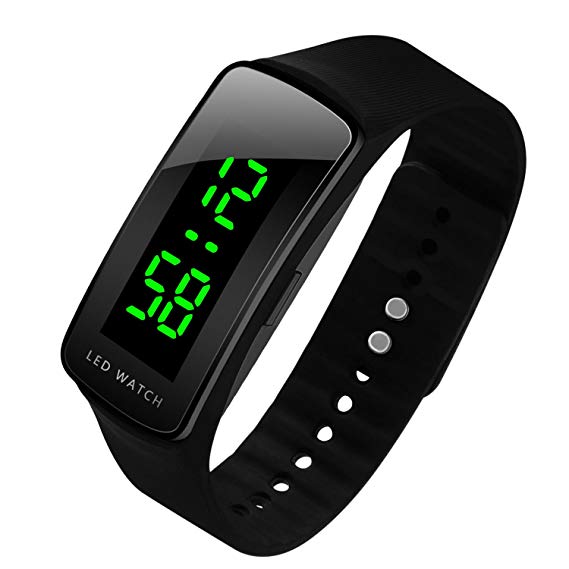 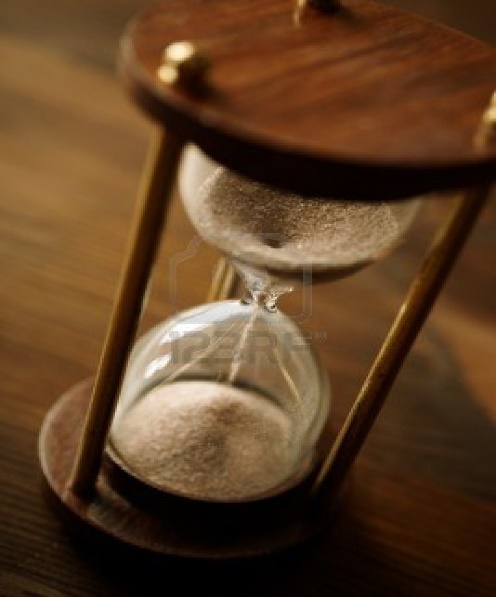 Art. 52 C. Pcial. 
Ley 8508
CONSTITUCIÓN DE LA PROVINCIA DE CÓROBA

MORA DE LA ADMINISTRACIÓN - AMPARO

Artículo 52.- Para el caso de que esta Constitución, una ley u otra norma impongan a un funcionario, repartición o ente público administrativo un deber concreto a cumplir en un plazo determinado, toda persona afectada puede demandar su cumplimiento judicialmente y peticionar la ejecución inmediata de los actos que el funcionario, repartición o ente público administrativo se hubiera rehusado a cumplir. El juez, previa comprobación sumaria de los hechos enunciados, de la obligación legal y del interés del reclamante, puede librar mandamiento judicial de pronto despacho en el plazo que prudencialmente establezca.
Procedimiento
Costas(art. 10, Ley 8508)
Costas y sustracción de materia justiciable
Costas y sustracción de materia justiciable
Voto Mayoritario
Dres. Tarditti/Rubio 
-Sala CA 2019-
(Arts. 10 y 13, Ley 8508. Art. 14, Ley 4915)
Pronto despacho
Incumplimiento de la sentencia
Casos prácticos
Muchas gracias